YOUR LOGO
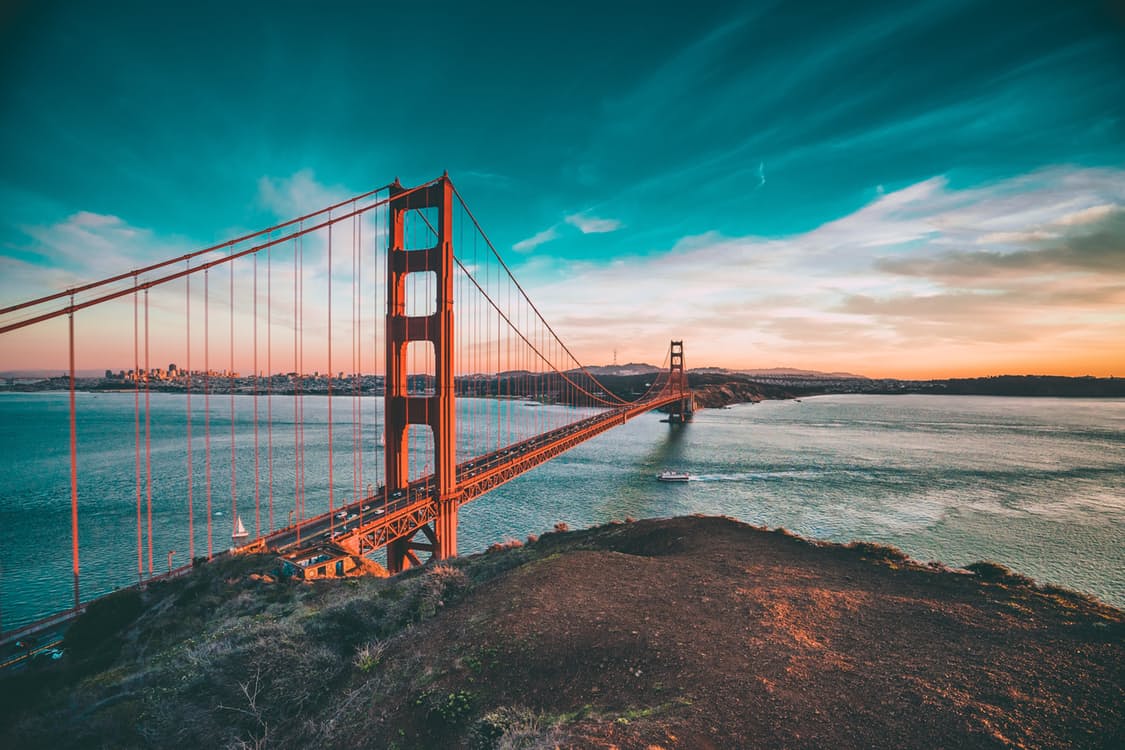 TEMPLATE
BUSSINESS REPORT
PART ONE
01
A GIFT FROM PPT
Gold can't be pure and man can't be perfect.
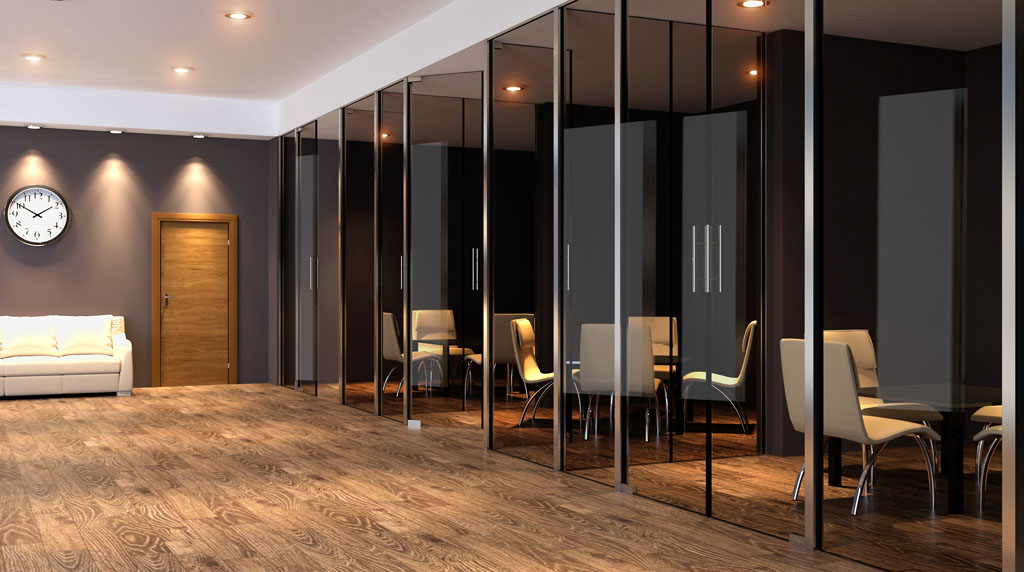 公司文化
A
Good news never goes be the gate, while bad news spread far and wide.
“
Good news never goes be the gate, while bad news spread far and wide.
B
the friendship between gentlemen is as pure as crystal a hedge .
”
Good news never goes be the gate, while bad news spread far and wide.
C
Good news never goes be the gate, while bad news spread far and wide.
D
创始人介绍
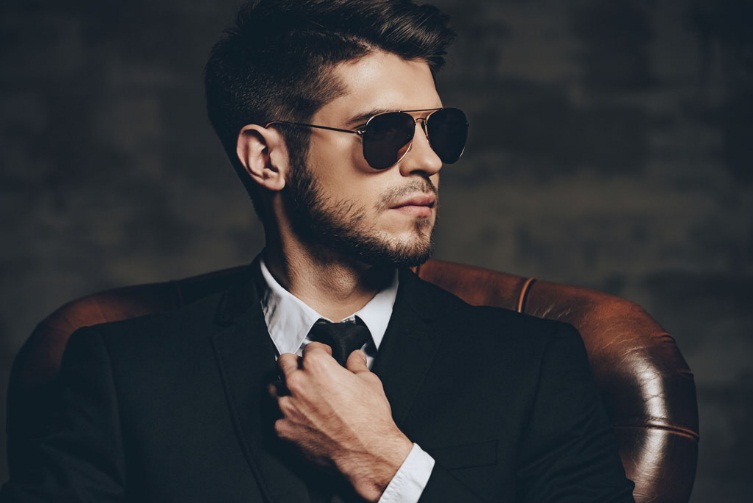 WILLIAM BROWNER
DIRECT MANAGER
“
Going too far is as bad as not going far enough; beyond is as wrong as falling short; too much is as bad as too little .
”
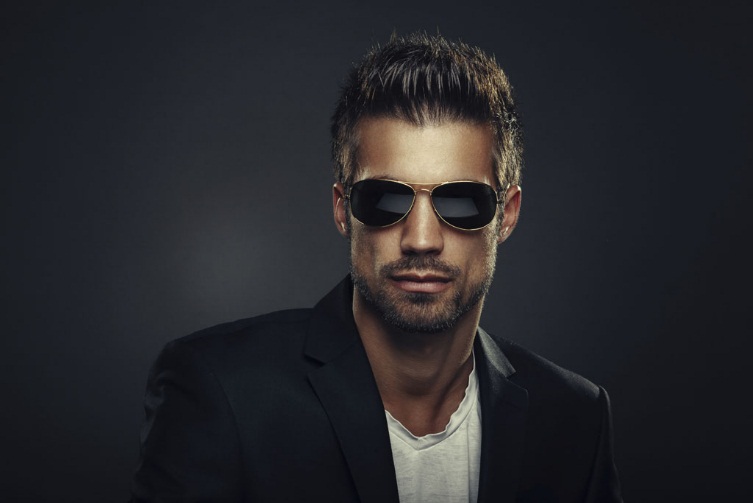 Vincent BROWNER
DIRECT EXEUTIVE
“
Going too far is as bad as not going far enough; beyond is as wrong as falling short.
”
项目进展
25%
Going too far is as bad as not going far enough; beyond is as wrong as falling short.
50%
OVERSEA
DOMESTIC
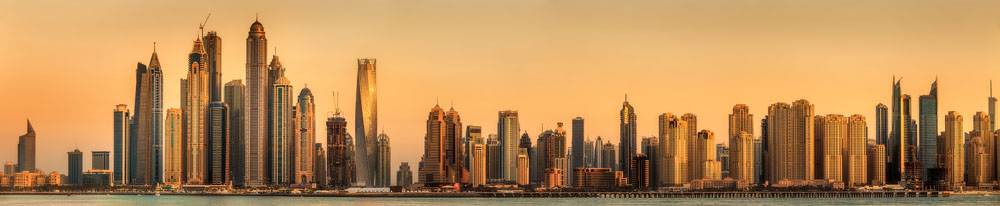 项目进展
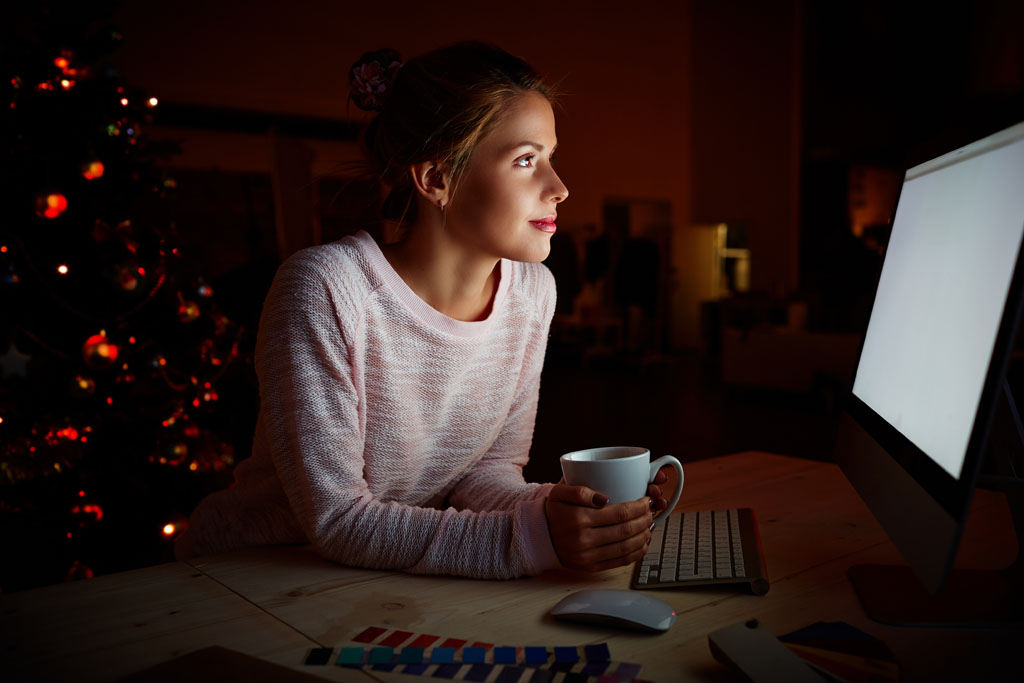 1
3
PLAN ALPHA
PLAN FUCKY
Going too far is as bad as not going far enough; beyond is as enough.
Going too far is as bad as not going far enough; beyond is as enough.
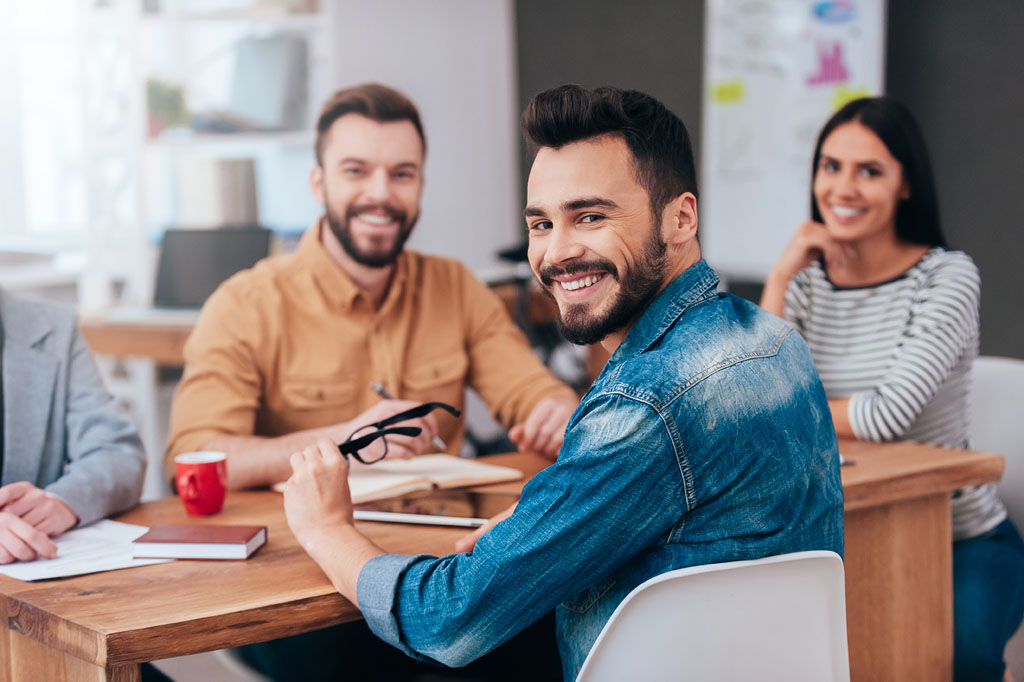 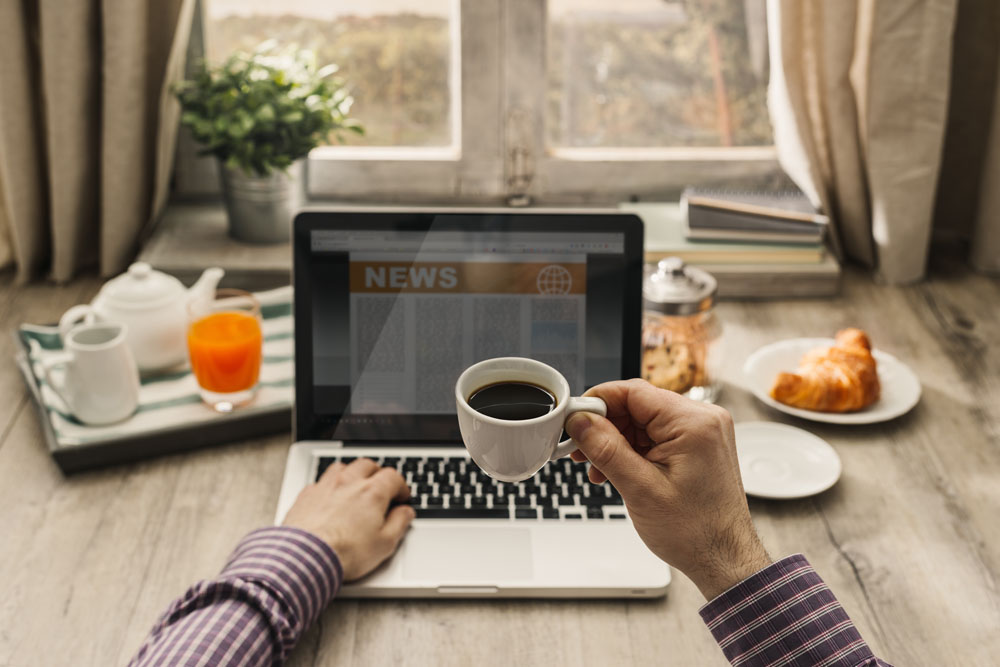 2
PLAN BETA
Going too far is as bad as not going far enough; beyond is as enough.
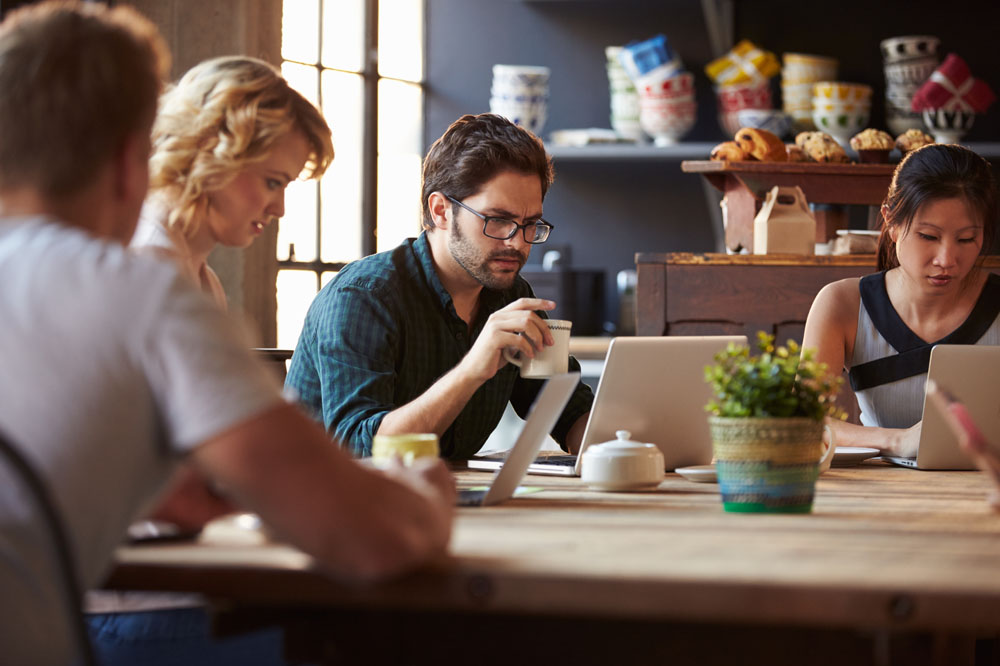 项目进展
GIFT FROM PPT
A modest spur to induce others to come forward with valuable contributions; thro a sprat to catch a whale.
with valuable contributions
best
项目进展
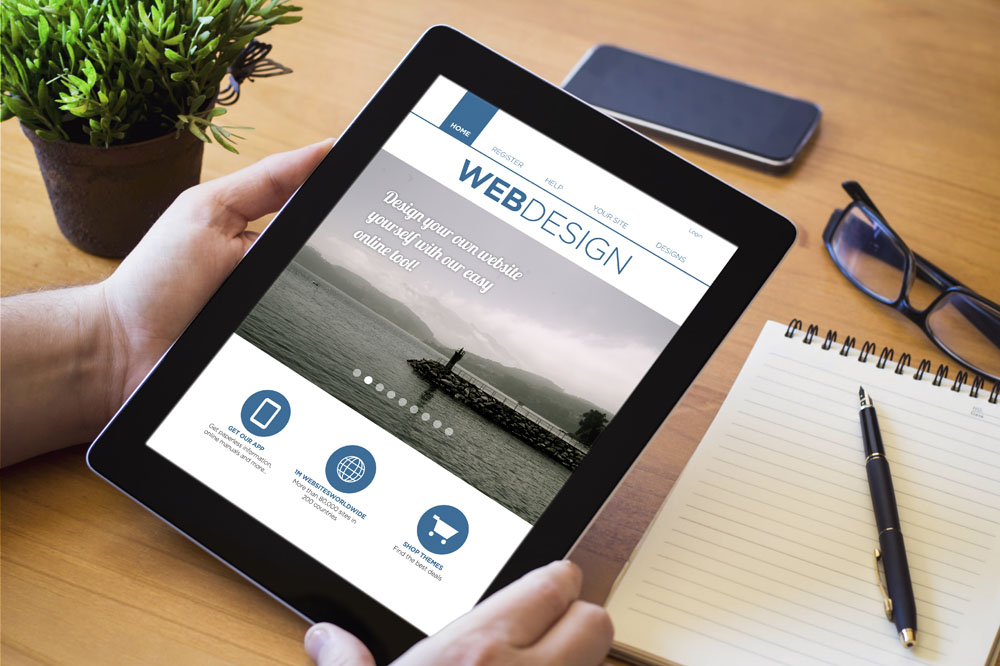 GIFT FROM PPT
A modest spur to induce others to come forward with valuable contributions; thro  sprat to catch a whale.
with valuable contributions
Ready
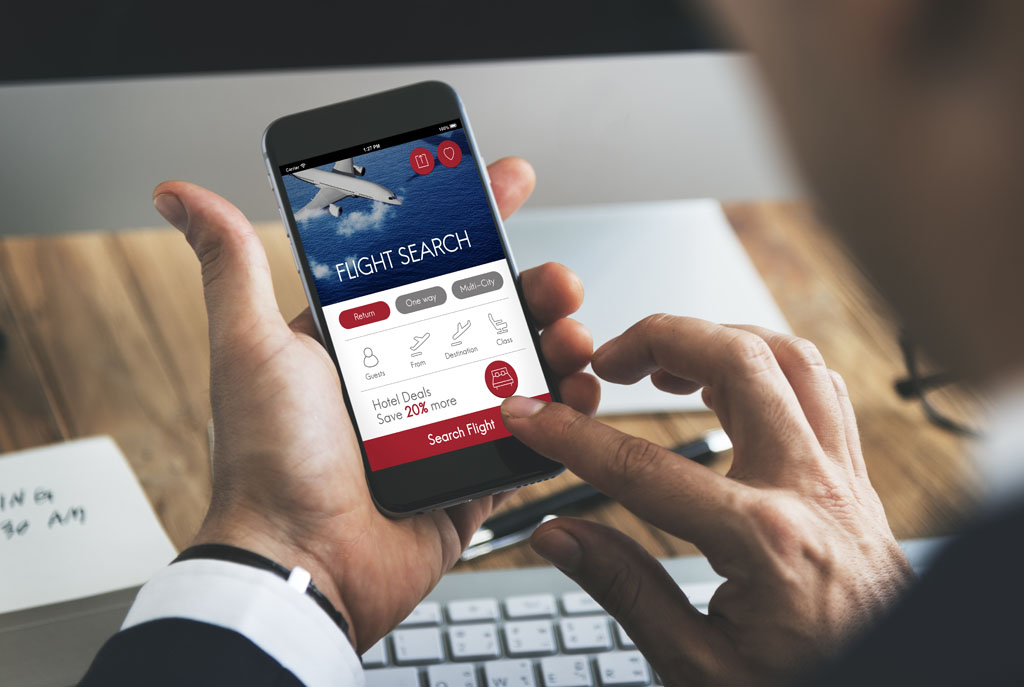 GIFT FROM PPT
A modest spur to induce others to come forward with valuable contributions; thro a sprat to catch a whale.
with valuable contributions
Ready
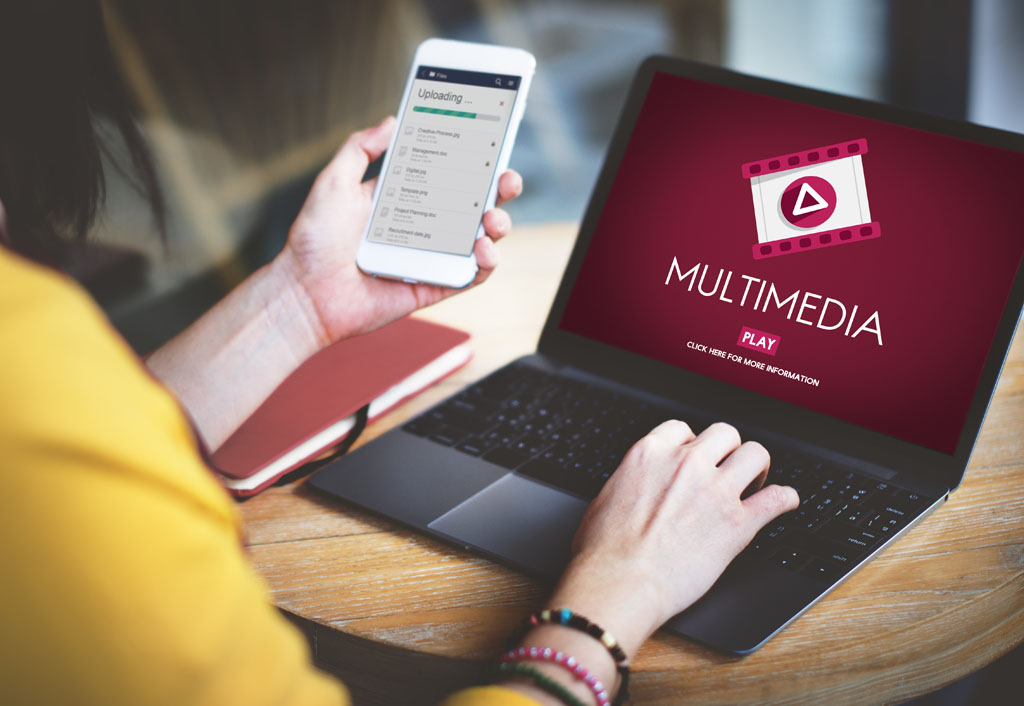 GIFT FROM PPT
A modest spur to induce others to come forward with valuable contributions; thro a sprat to catch a whale.
with valuable contributions
Ready
项目进展
THE WORKS SHOWCASE
直接购买
78.99%
最终产品展示
A modest spur to induce others to come forward with valuable contributions; thro a sprat to catch a whale.
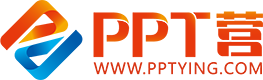 10000+套精品PPT模板全部免费下载
PPT营
www.pptying.com
[Speaker Notes: 模板来自于 https://www.pptying.com    【PPT营】]